Россия – наша Родина
2 урок. 
Богатства России.
Автор:  Корчагина Ольга Даниловна,
учитель начальных классов
МБОУ  УСОШ № 2
г. Удомля, Тверской области
Российская Федерация
Столица — Москва
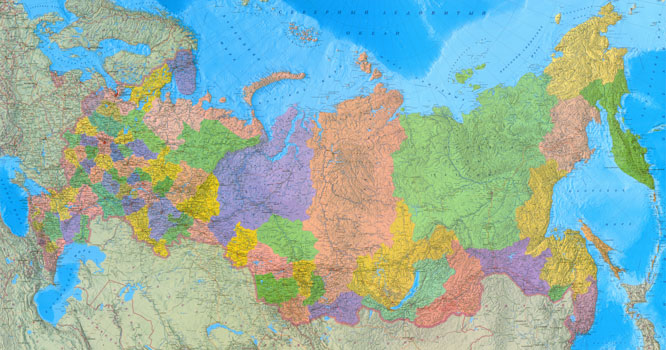 Москва
ГЕРБ
ФЛАГ
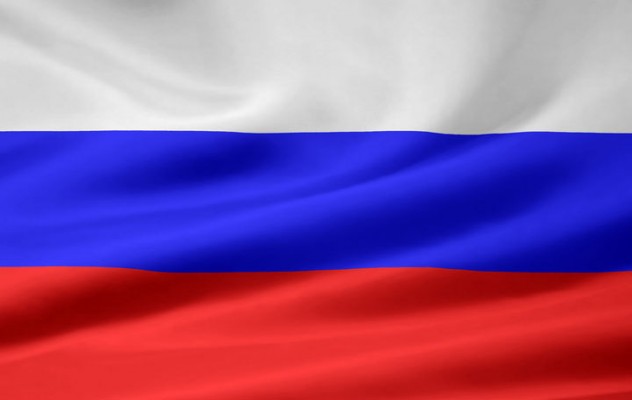 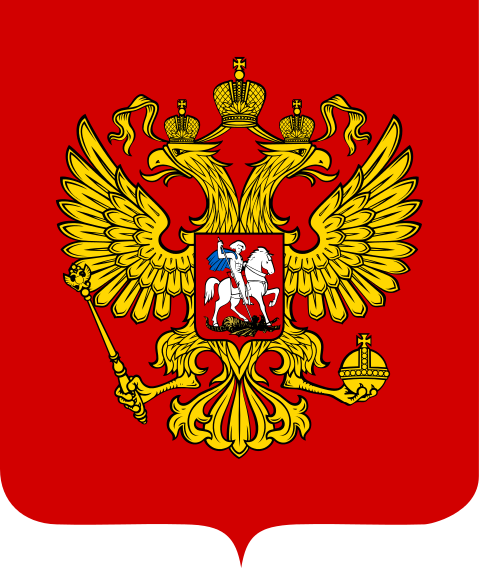 30 ноября 1993 года
11 декабря 1993
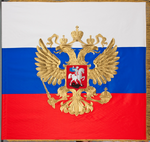 Штандарт Президента Российской Федерации (специальный флаг)
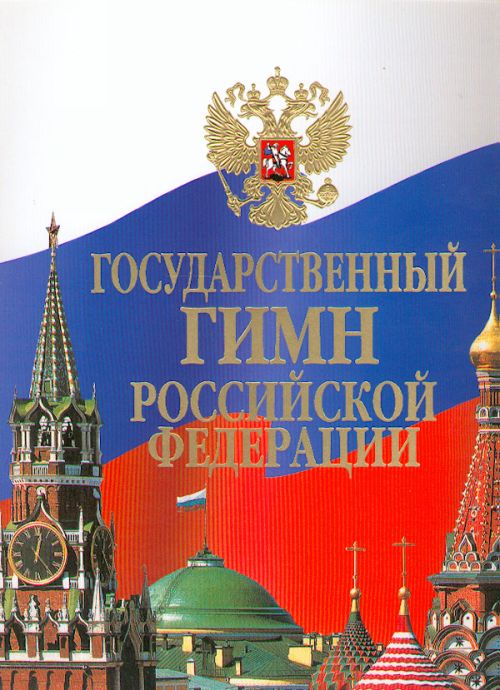 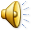 Совместное открытие знаний
Чтобы указать, что где находится в нашей стране, её делят на части.
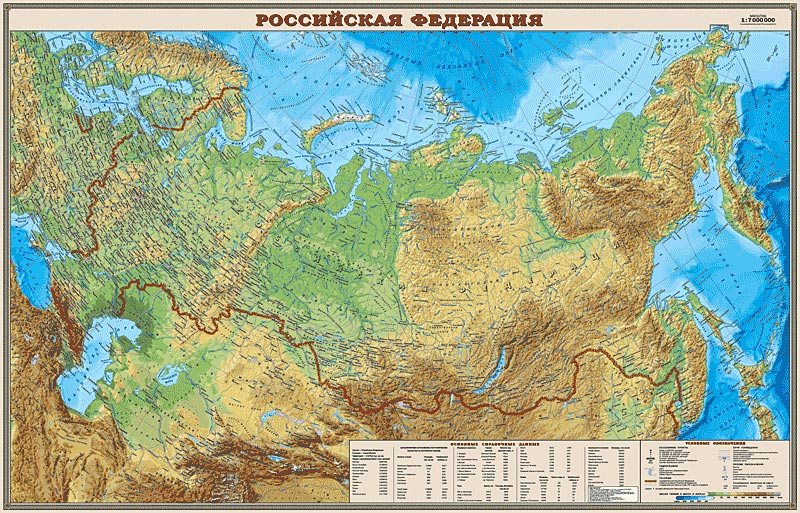 Европейская часть
 России
Дальний Восток
Сибирь
Урал
Кавказ
Природные богатства России
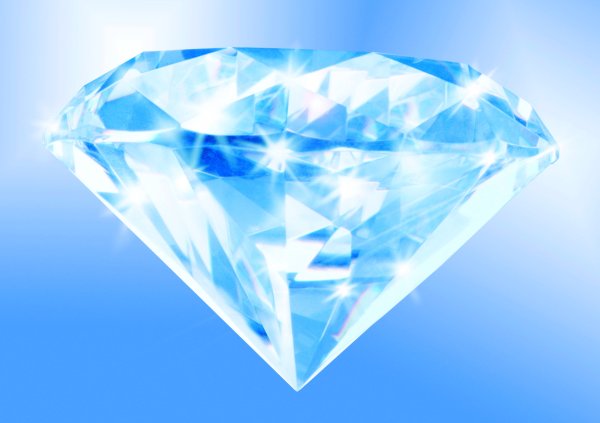 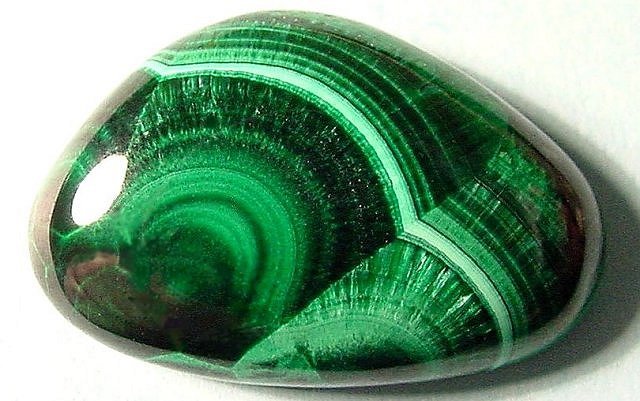 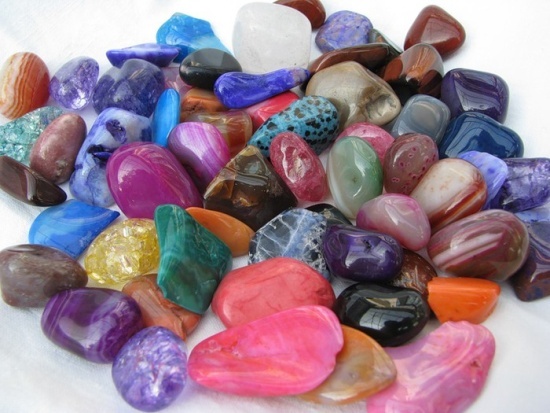 алмазы
самоцветы
малахит
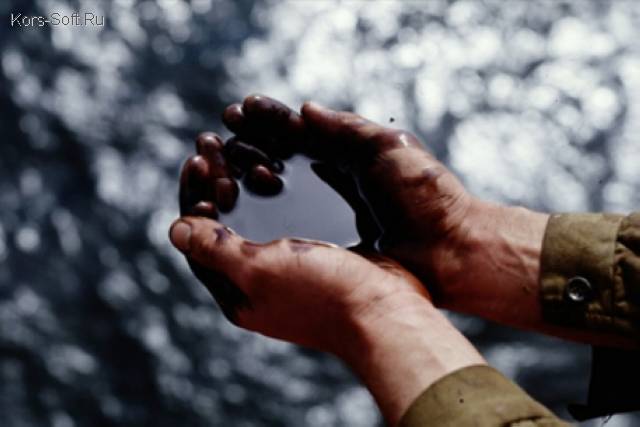 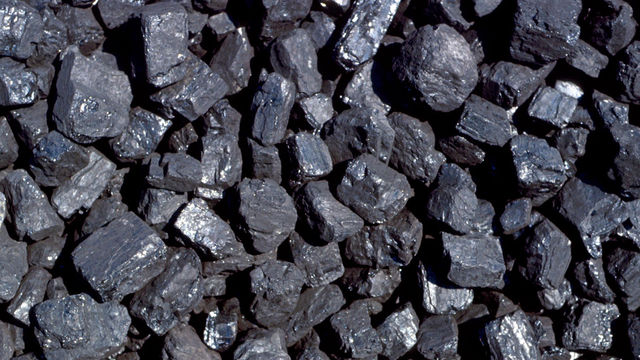 железная руда
газ
нефть
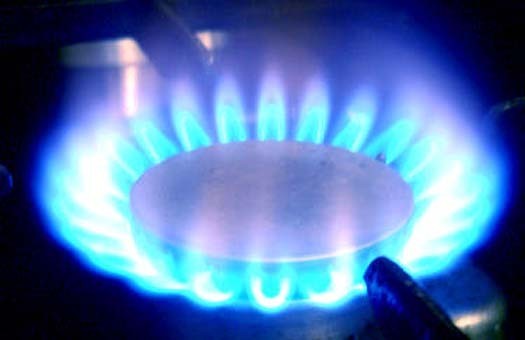 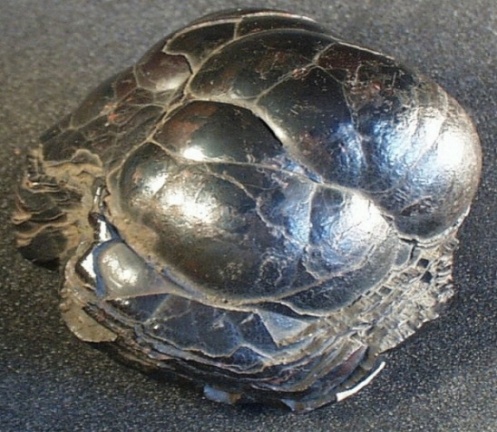 уголь
Что рассказывают о нашей стране эти изделия?
Палех
Гжель
Хохлома
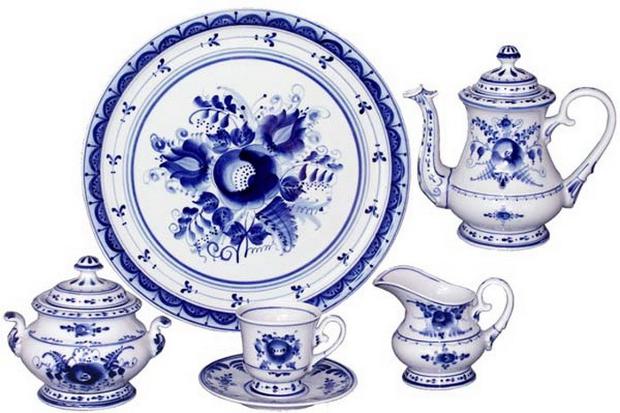 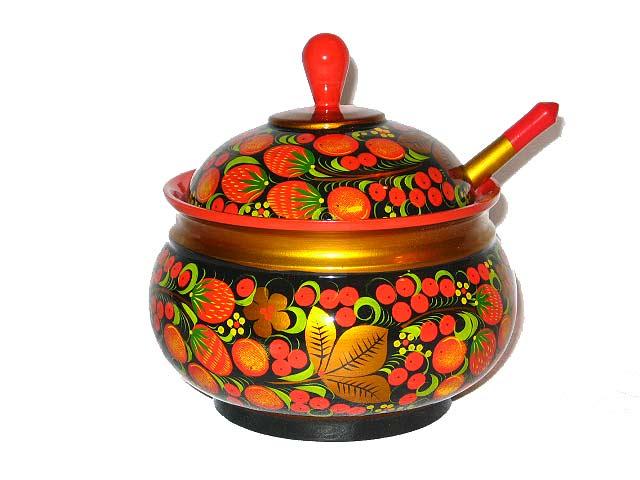 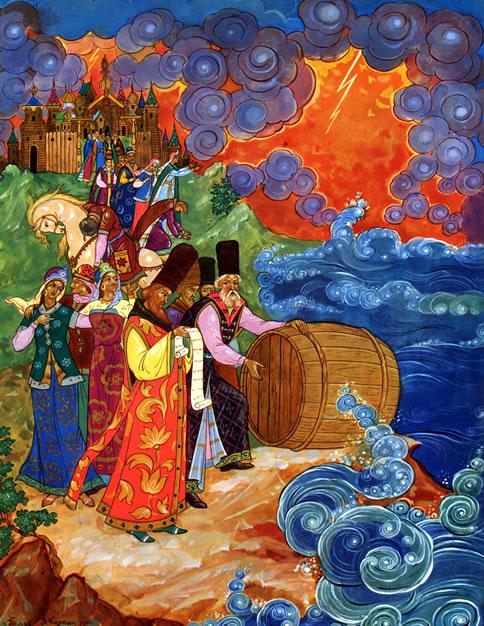 Городецкая роспись
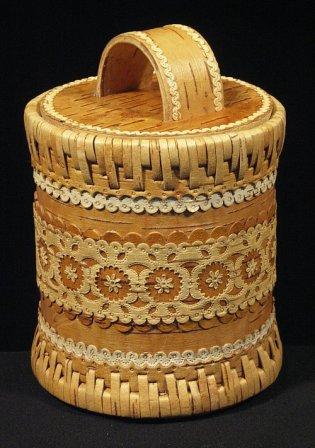 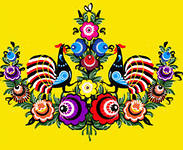 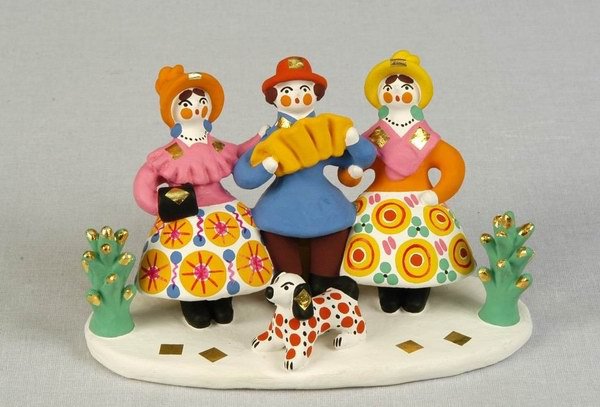 Берестяной туес
Дымковская игрушка
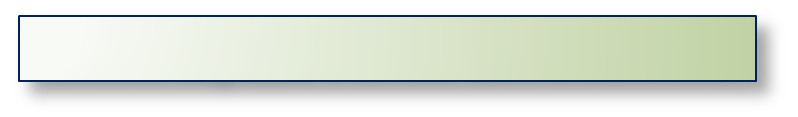 Какие народы России вам известны?
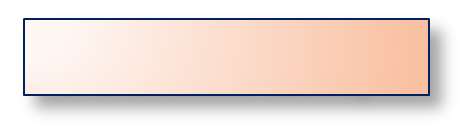 В России живут:
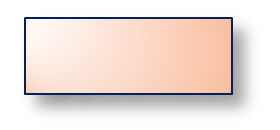 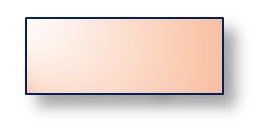 русские
татары
Люди – главное богатство нашей страны.
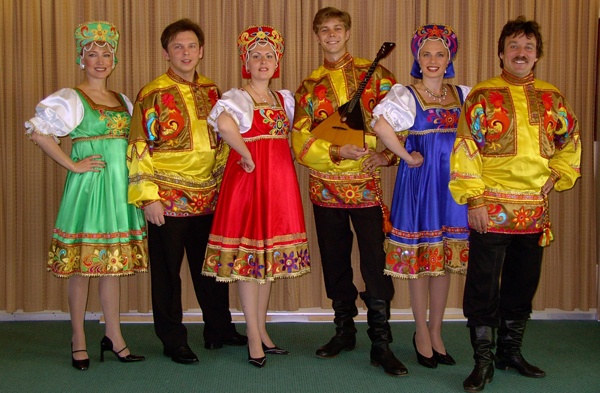 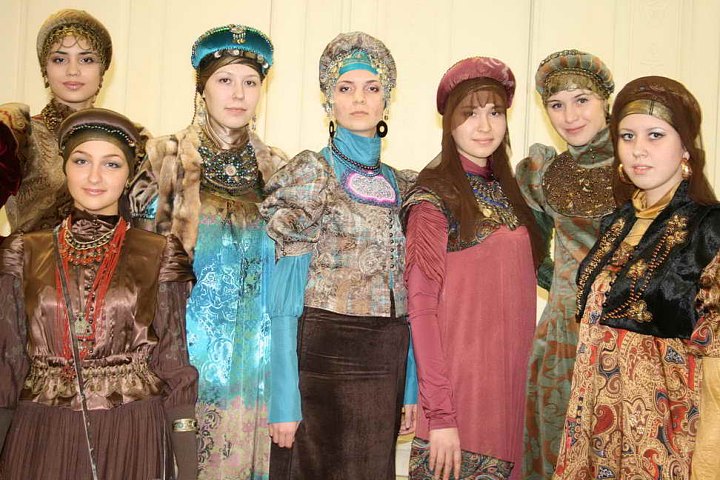 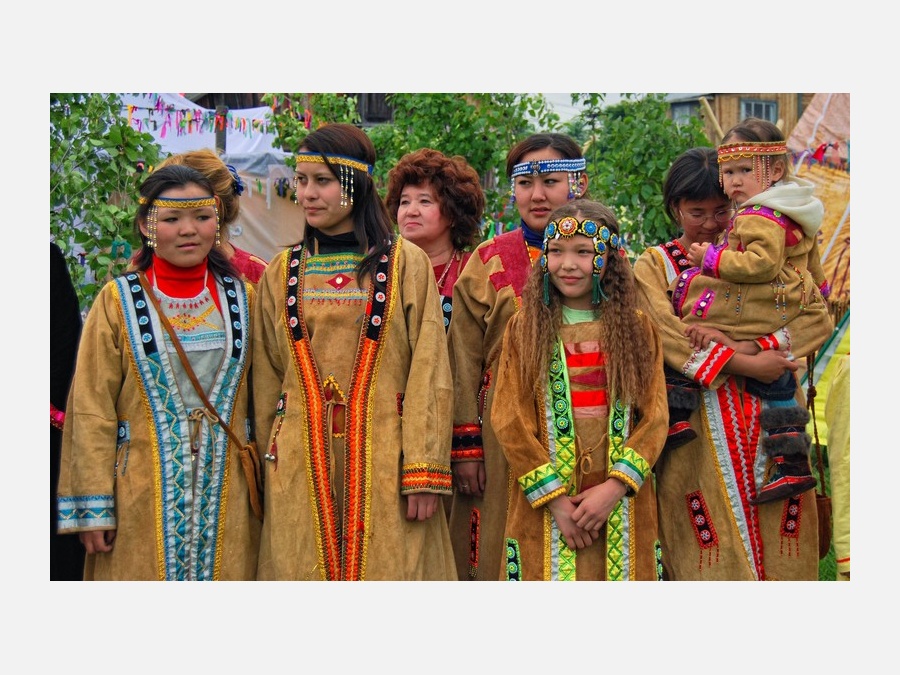 якуты
и многие другие народы.
Великие люди России
Княги́ня О́льга, в крещении  Еле́на (ок. 890 — 11 июля 969) — княгиня, правившая Киевской Русью после гибели мужа, Великого князя Киевского Игоря Рюриковича с 945 до 962 года. Ещё  до   крещения Руси  первая из  русских  правителей приняла  христианство
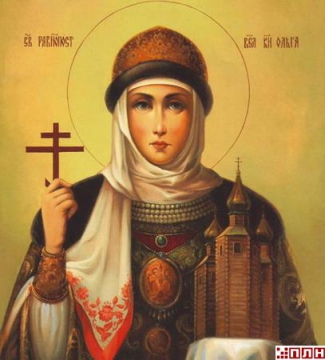 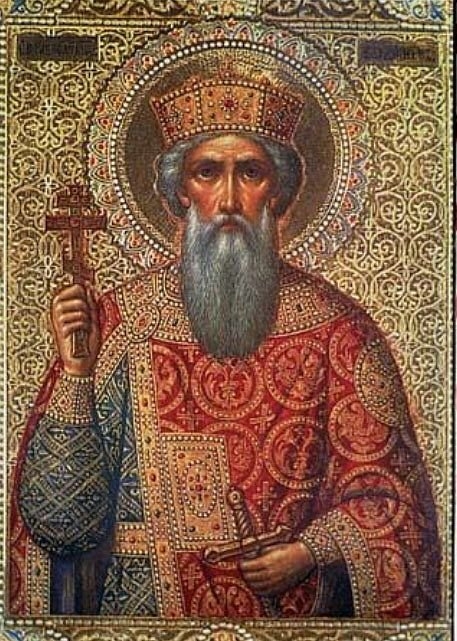 Влади́мир I Святосла́вич ( ок. 960 — 15 июля1015) —  князь новгородский  в  970—988 годах, киевский великий князь, при котором произошло крещение Руси.
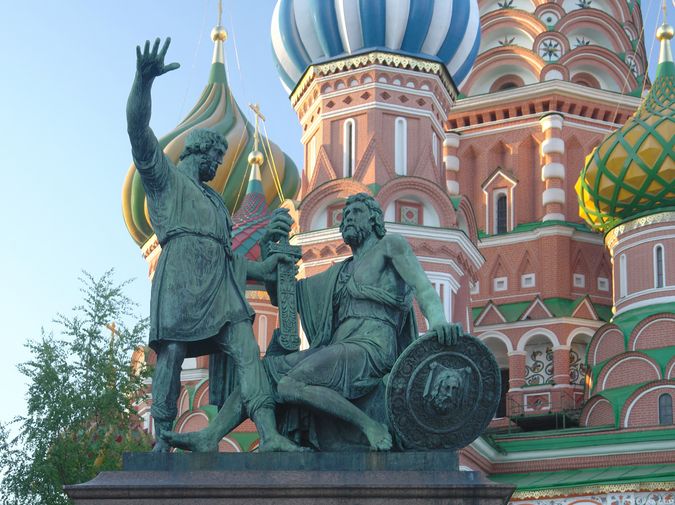 Кузьма́ (Козьма́) Ми́нин и Князь Дми́трий Миха́йлович Пожа́рский— русскийе национальные герои, организаторы и руководители Земского ополчения 1611—1612 в период борьбы русского народапротив польской и шведской интервенций.
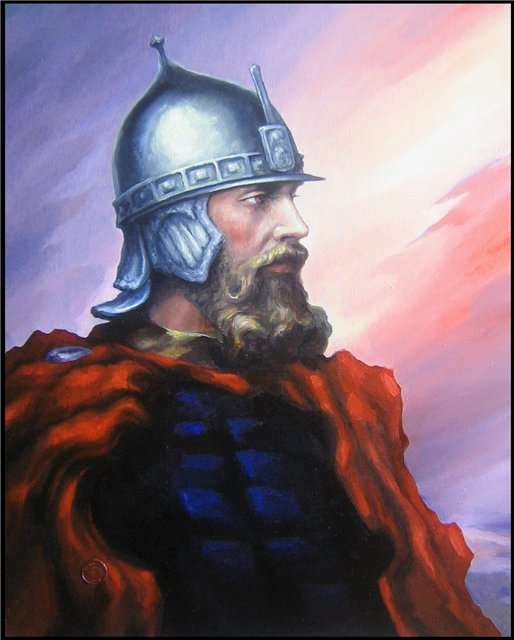 В правление Дмитрия Донского Московское княжество стало одним из главных центров объединения русских земель. После ряда одержанных в правление Дмитрия значительных военных побед над Золотой Ордой, был построен белокаменный Московский Кремль.
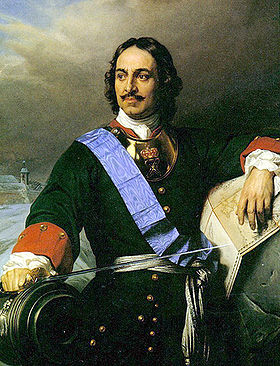 Петр I  Великий
 (30 мая (9 июня) 1672, Москва — 28 января (8 февраля) 1725, Санкт-Петербург)
Российский царь с 1682 (правил с 1689), первый российский император (с 1721)
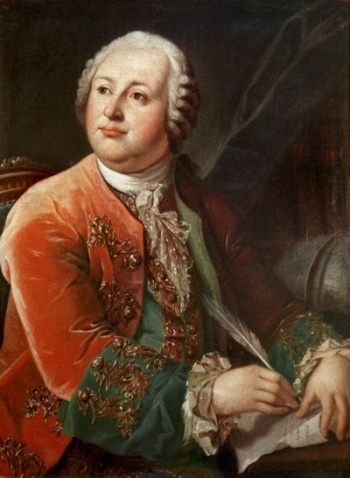 Михаи́л Васи́льевич Ломоно́сов  
( 1711, село Денисовка  - 1765) — первый русский учёный-естествоиспытатель мирового значения, энциклопедист, химик и физик,  астроном, приборостроитель, географ, металлург, геолог, поэт, утвердил основания современного русского литературного языка, художник, историк.
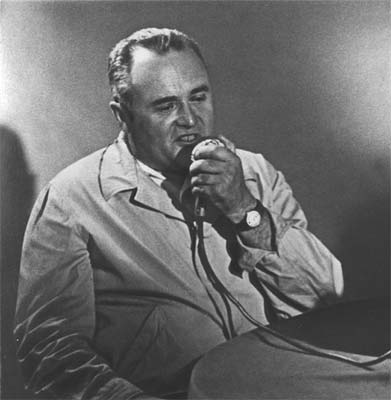 Серге́й Па́влович Королёв (30 декабря 1906 (12 января 1907), Житомир — 14 января 1966, Москва) — советский учёный, конструктор и организатор производства ракетно-космической техники и ракетного оружия СССР.
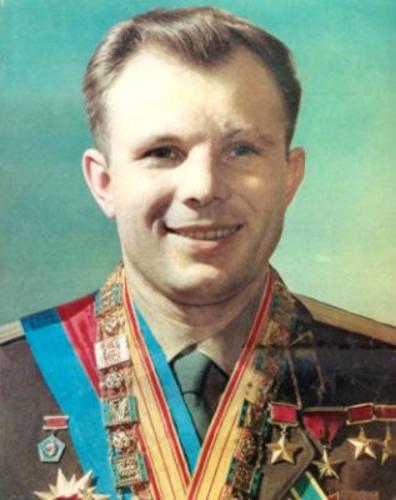 Ю́рий Алексе́евич Гага́рин 
(9 марта 1934, Клушино, Гжатский (ныне Гагаринский) район, Западная область — 27 марта 1968, около города Киржач, Владимирская область) — первый советский лётчик-космонавт, Герой Советского Союза
Известные люди Тверской области
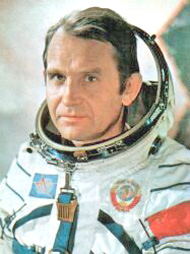 Оле́г Григо́рьевич Мака́ров 
(1933, Удомля, СССР — 28 мая 2003) —советский и российский космонавт, дважды Герой Советского Союза. Кандидат технических наук.
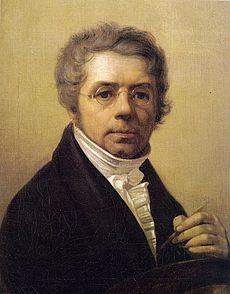 Алексе́й Гаври́лович Венециа́нов (1780—1847) — русский живописец, мастер жанровых сцен из крестьянской жизни, педагог, член Петербургской академии художеств, основатель так называемой венециановской школы.
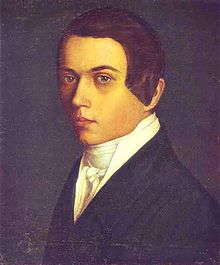 Григо́рий Васи́льевич Соро́ка (настоящая фамилия Васи́льев («Васильев сын»); (1823-1864), деревня Покровская, ныне Тверской области  — русский крепостной живописец. Учился живописи у А. Г. Венецианова
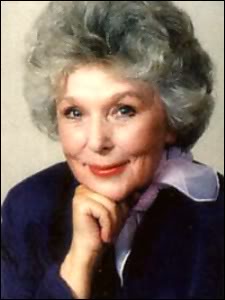 Ве́ра Кузьми́нична Васи́льева 
( 1925, Москва, СССР) — советская и российская актриса театра и кино. Народная артистка СССР, награждена многими орденами и медалями, среди них Орден «За заслуги перед Отечеством»
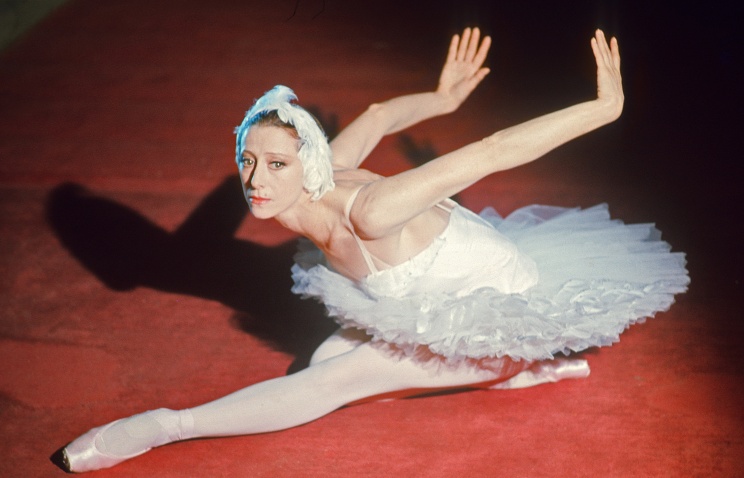 Плисецкая Майя Михайловна
(р. 20 ноября 1925, Москва), российская балерина, балетмейстер. Народная артистка СССР (1959). Премия Анны Павловой (1962, Париж), Ленинская премия (1964).